简    介
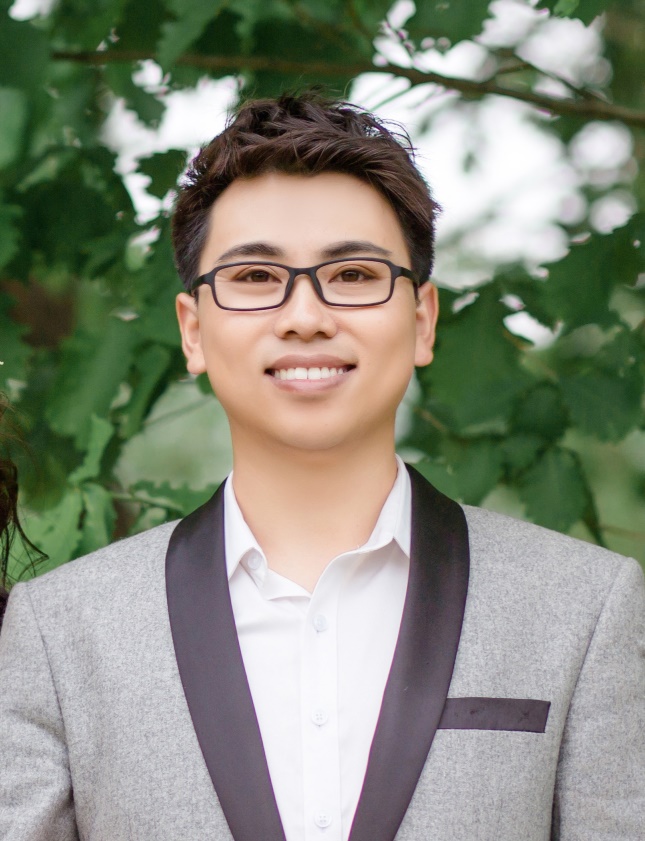 刘家园   
籍贯：内蒙古兴安盟突泉县               
民族：汉
政治面貌：群众            
出生年月：1990年3月
硕士生导师
吉林大学物理化学博士
主持1项厅级课题，主持完成1项教改课题
1项省级奖励、多项校级奖励
23篇SCI（JCR一区4.197）
2018
Now
2006
2010
学士
博士
大连交通大学
吉林大学
简    介
工作经历
2018.9—现在             河北北方学院                                   理学院应用化学系          专任教师
研究领域
一、理论计算方向：
       理论研究金团簇载药体系                    负责人               组织、实施
       新型磁性超碱金属的设计与应用          负责人              组织、实施
二、中学化学教学研究方向：
       化学实验教学优质课中教师导学行为的研究     负责人       组织、实施
       初中化学教学中跨学科实践活动的实践研究     负责人       组织、实施